DINOSAURIOS
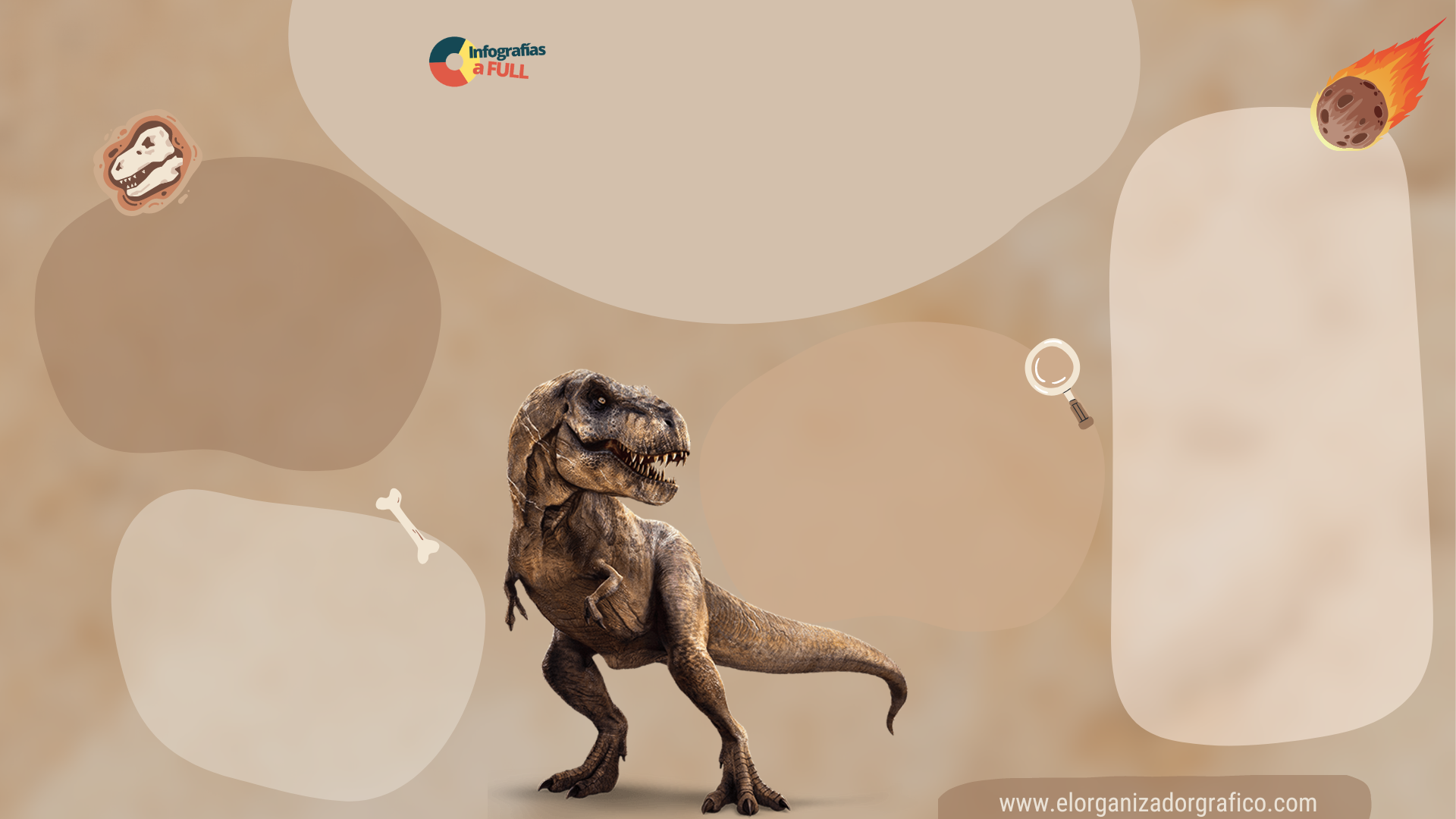 ¿QUÉ SON?
Se les llama así a los reptiles que aparecieron hace 230 millones de años. De una asombrosa diversidad, Algunos de ellos tenían una especie de coraza, otros tenían una aleta en la espalda, unos tenían dos patas y otros cuatro y en cuanto a su alimentación podían ser carnívoros, herbívoros u omnívoros, pero todos poseían una postura erguida y caminaban sobre las puntas de los dedos.
EXTINCIÓN
Los dinosaurios dominaron el planeta durante 180 millones de años. Sin embargo, al final del período cretácico, desaparecieron sorpresivamente junto con muchos otros animales.
Las causas de la desaparición no están del todo claras todavía. Varias teorías han intentado explicar estas desapariciones basándose en distintas evidencias. La hipótesis más aceptada es la de la caída de un asteroide de enorme tamaño que desencadenó cambios climáticos de inusitada magnitud en la Tierra. Cambios a los cuales los dinosaurios no pudieron adaptarse.
FÓSILES
La existencia de los dinosaurios se determinó a partir del descubrimiento de fósiles. Se han encontrado fósiles en todos los continentes, prueba de que estos grandes reptiles se extendieron por todo el planeta. Los fósiles más abundantes corresponden a huesos, luego los de dientes, huellas y huevos.
¿SABÍAS QUÉ?
El dinosaurio mas grande es el Argentinosaurus huinculensis. Medía cerca de 50 m de largo, y era un enorme cuadrúpedo herbívoro, de largo cuello, que vivió en el cretácico tardío y fue hallado en la Argentina por los paleontólogos Rodolfo Coria y José Bonaparte en el año 1993.
CLASIFICACIÓN
Se tiene en cuenta, fundamentalmente, la estructura de los huesos de la cadera. Los Saurisquios son el grupo cuya cadera es similar a la de los lagartos, mientras que los Ornitisquios 
poseen la cadera similar 
a la de los pájaros.